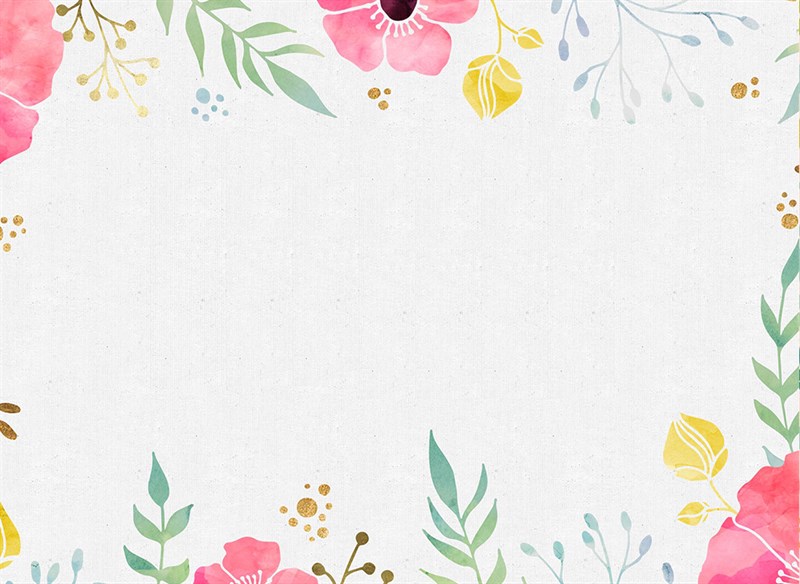 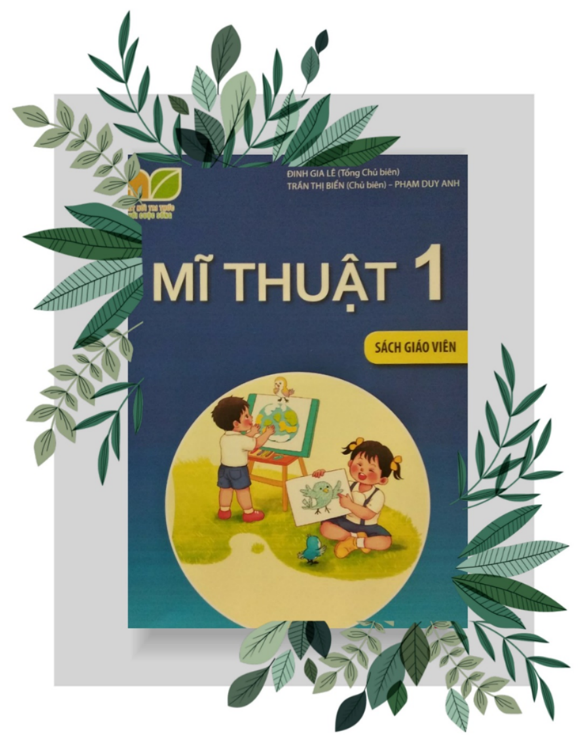 KẾ HOẠCH BÀI DẠY 
MÔN: MĨ THUẬT 

LỚP: 1

       Giáo viên: Nguyễn Thị Ngọc Anh
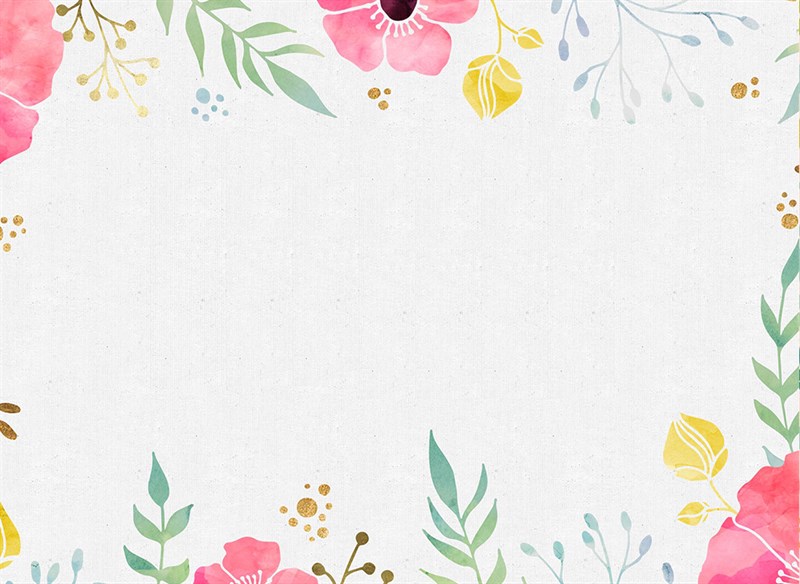 Chuẩn bị đồ dùng học tập
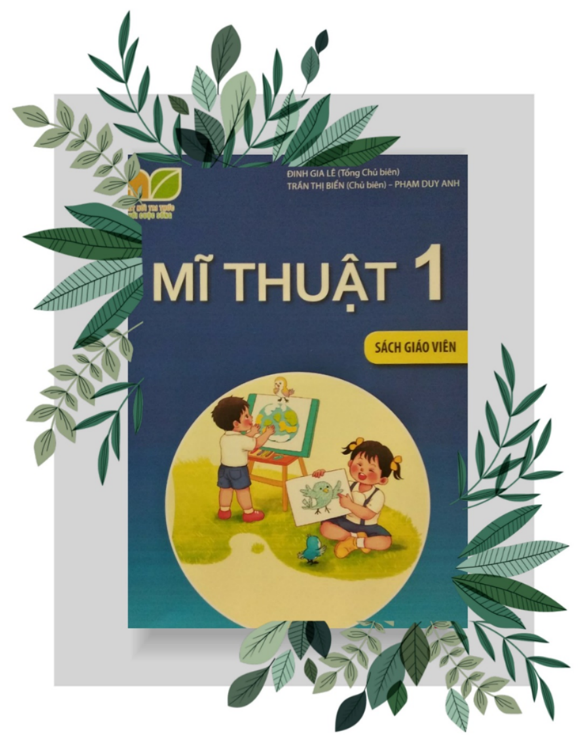 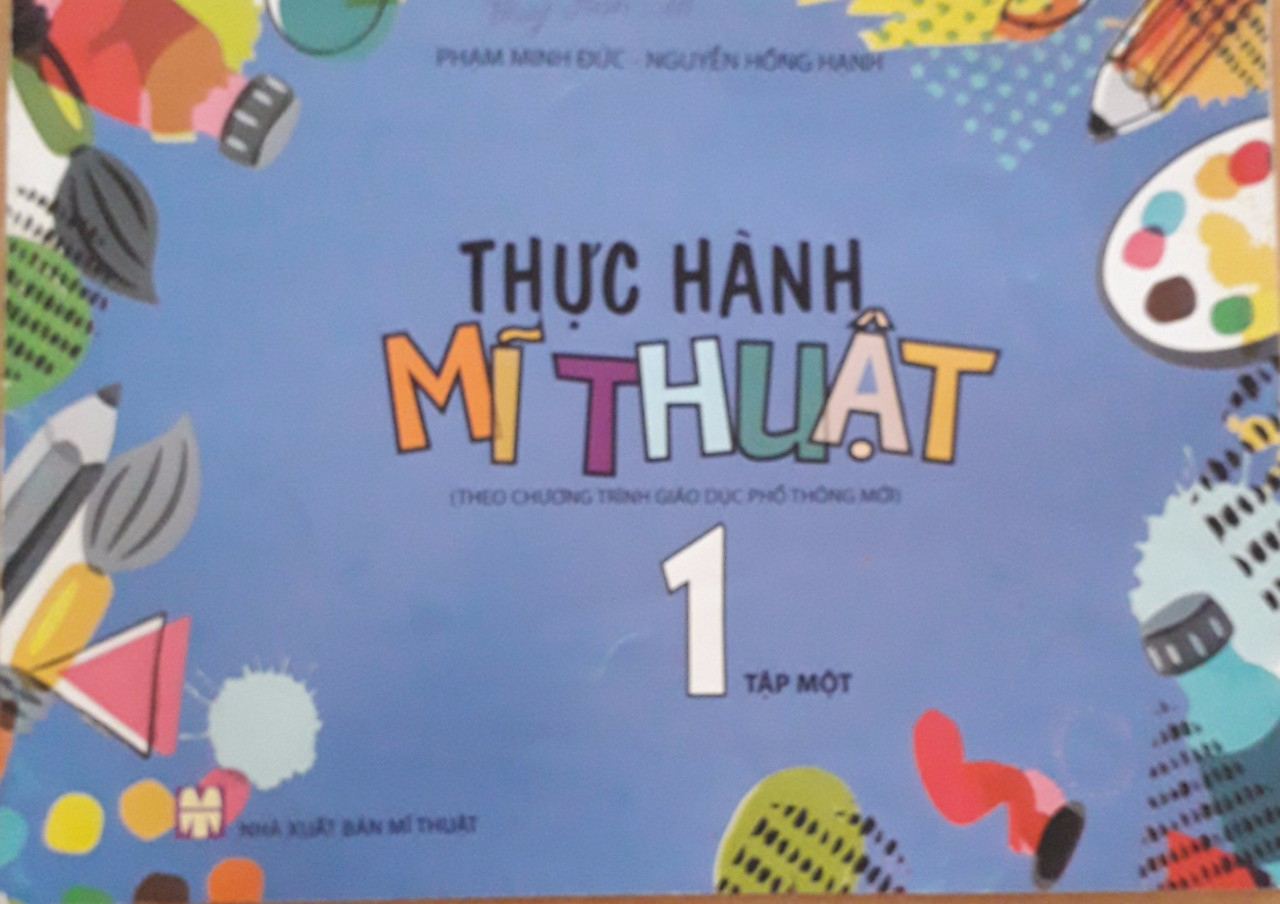 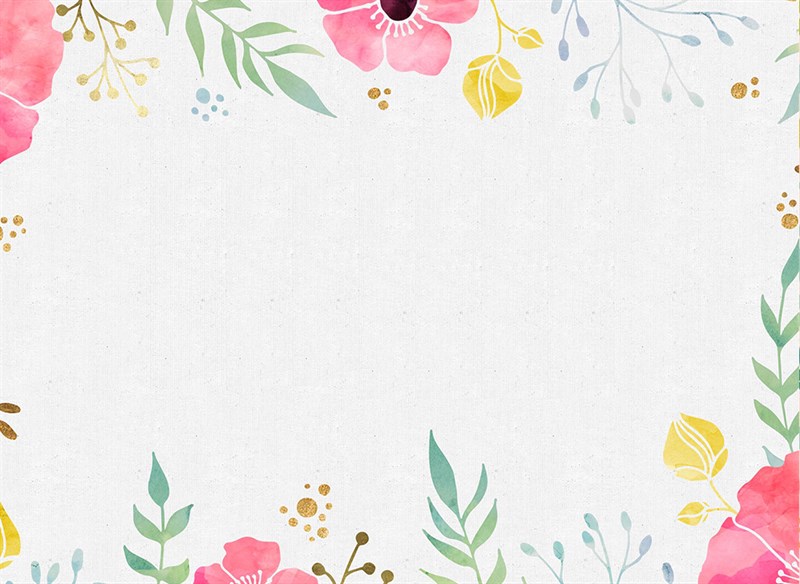 KHỞI ĐỘNG
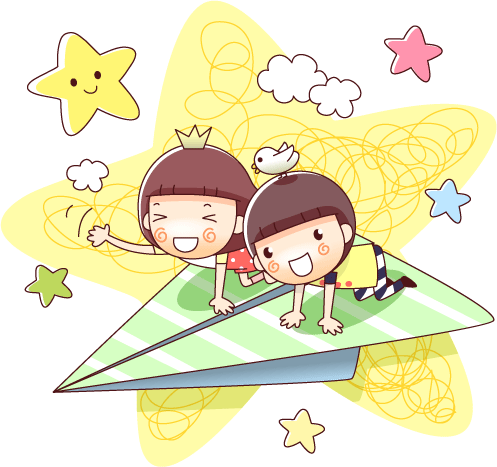 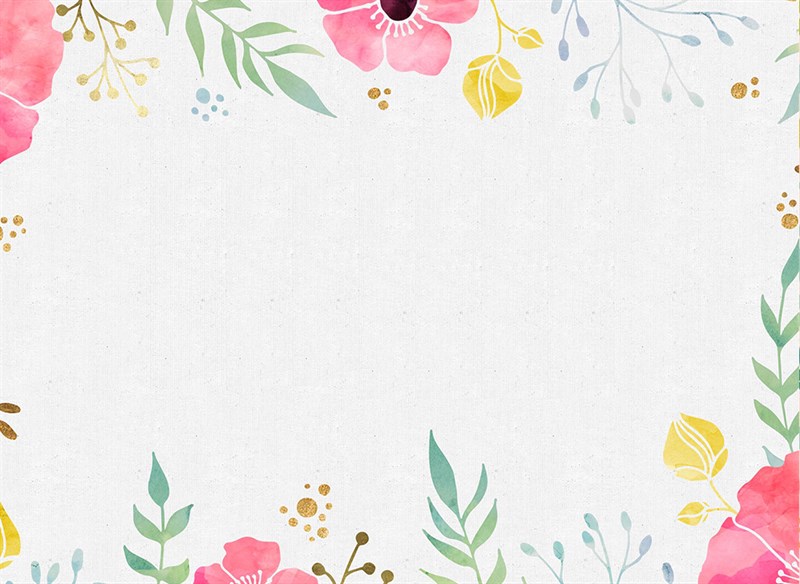 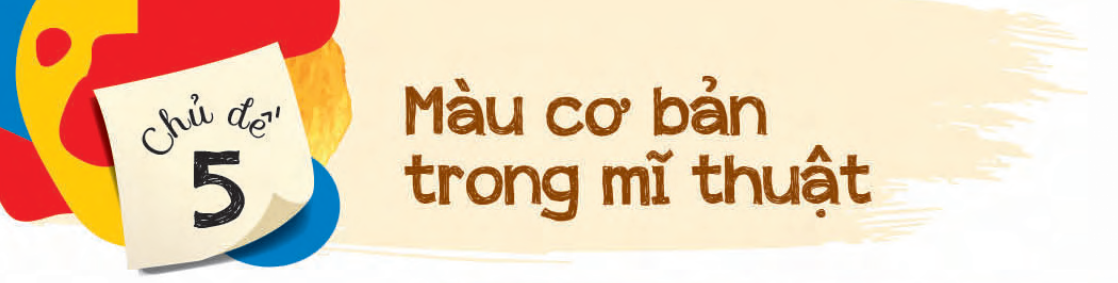 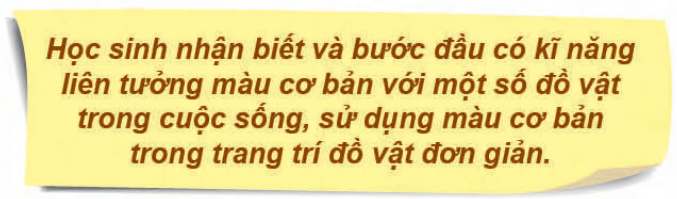 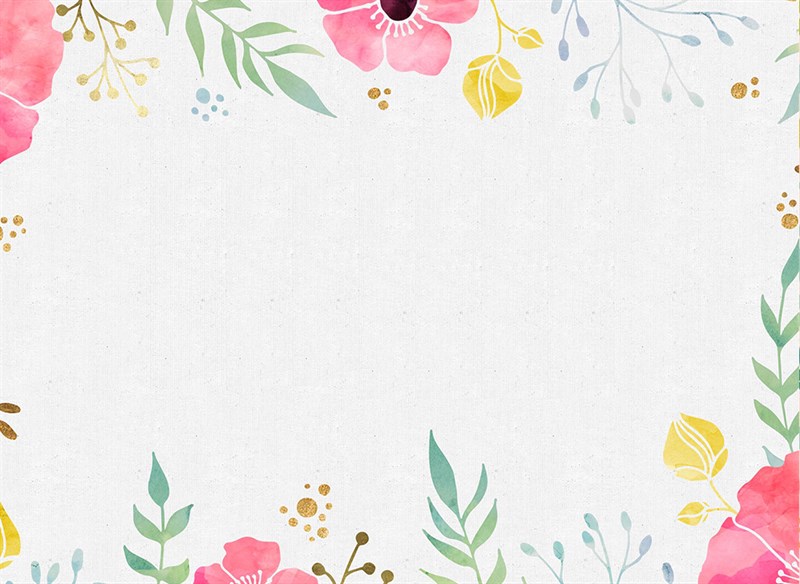 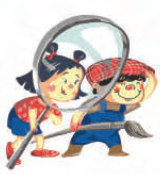 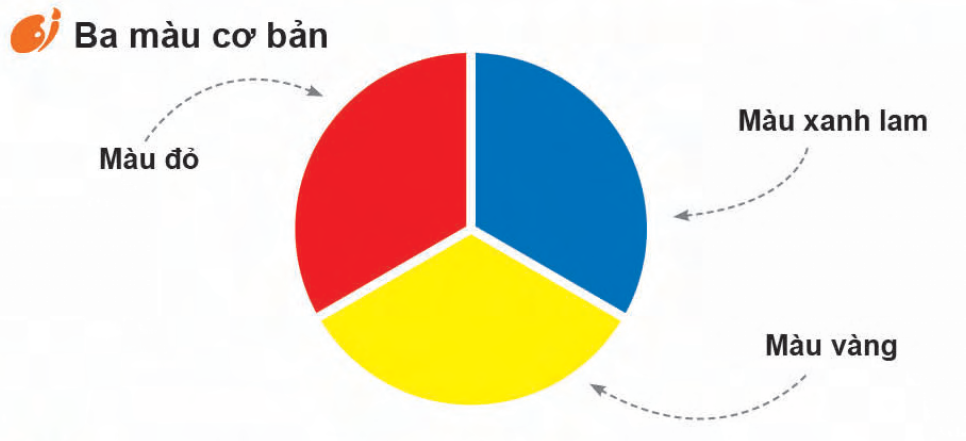 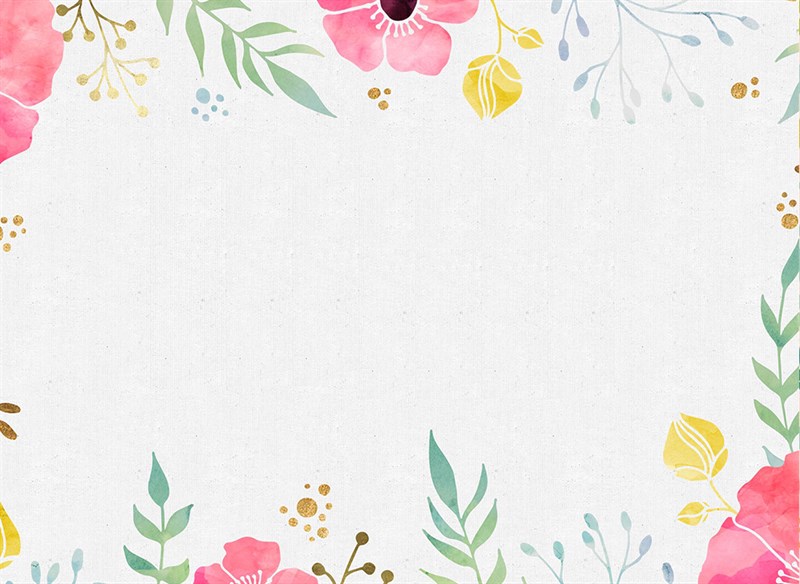 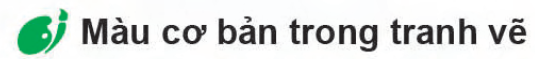 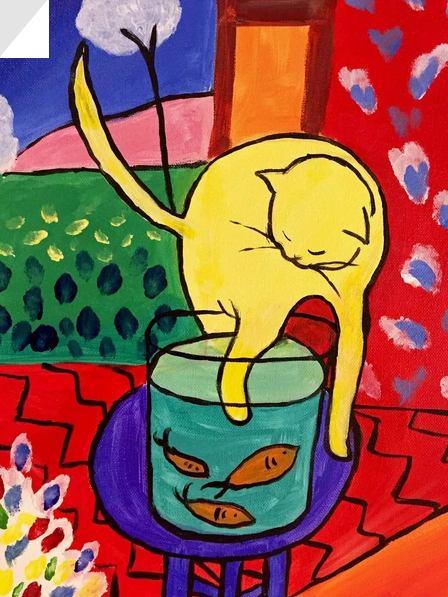 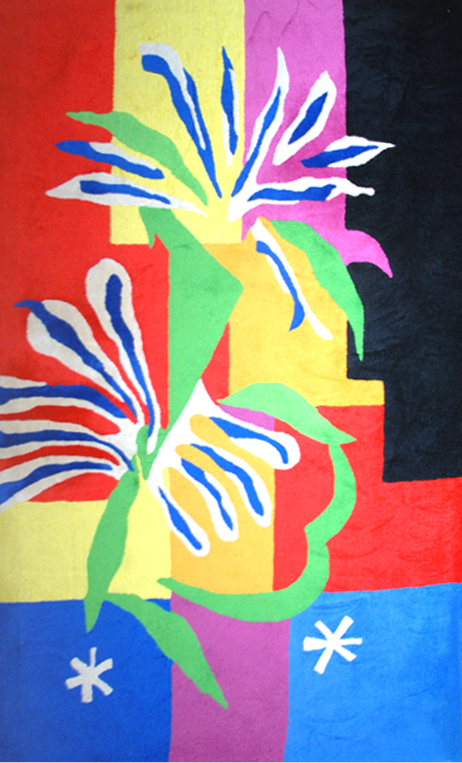 Hãy chỉ màu cơ bản trong 2 bức tranh trên
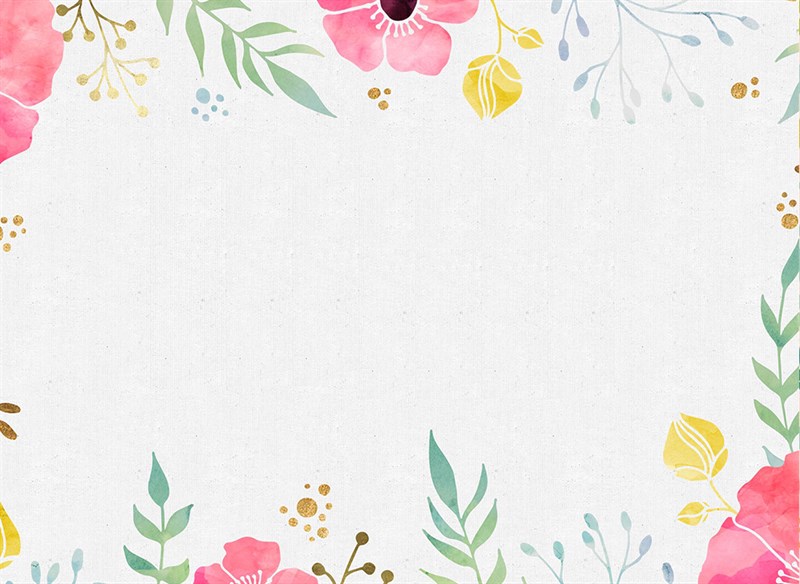 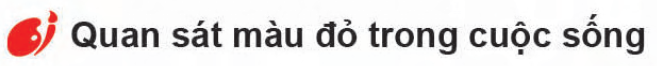 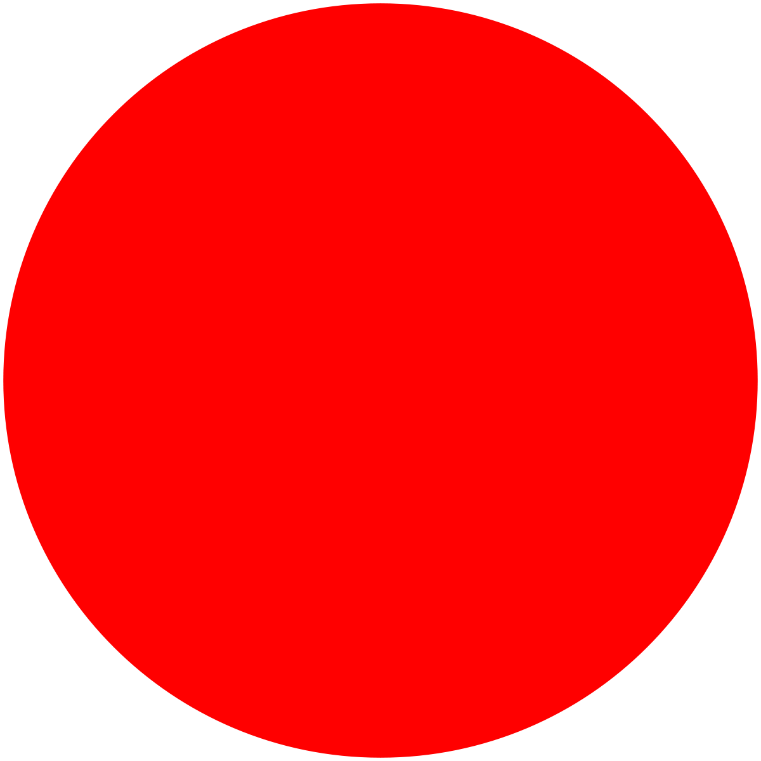 Xung quanh em có vật gì màu đỏ?
Từ màu đỏ, em liên tưởng đến vật gì?
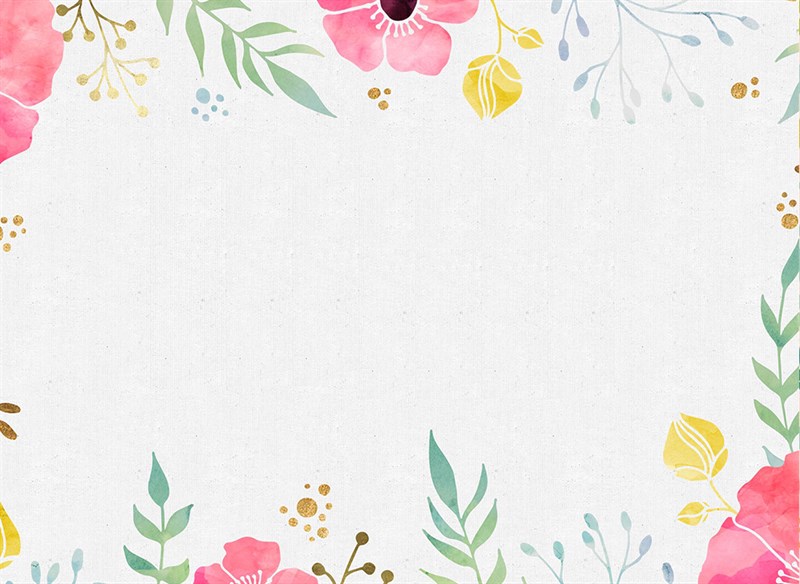 Gợi ý một số vật có màu đỏ
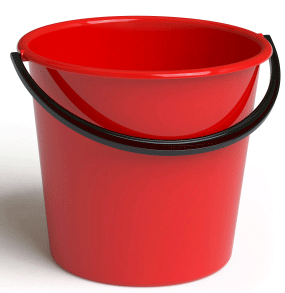 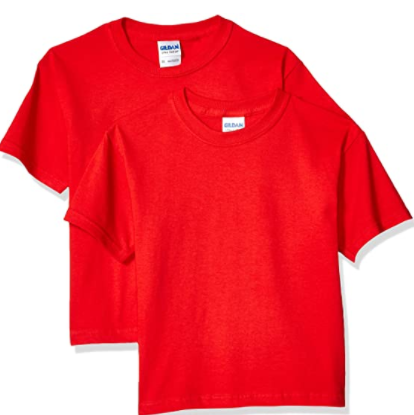 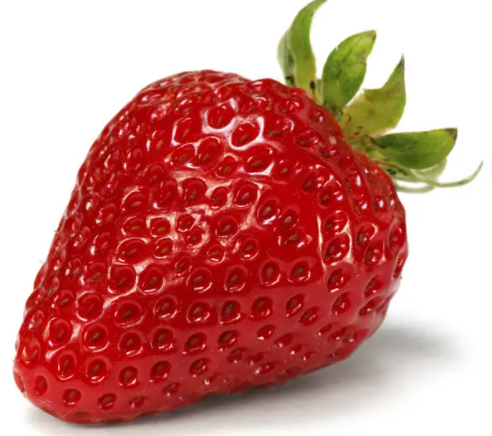 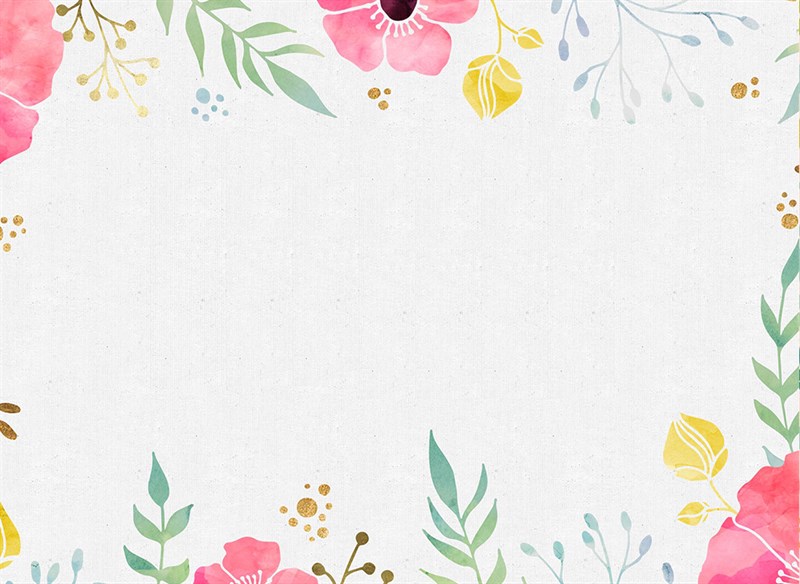 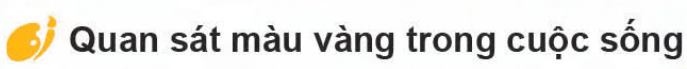 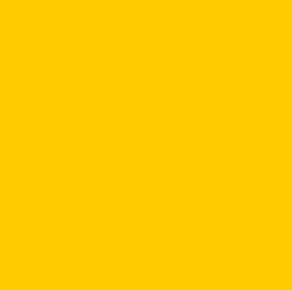 Xung quanh em có vật gì màu vàng?
Từ màu vàng, em liên tưởng đến vật gì?
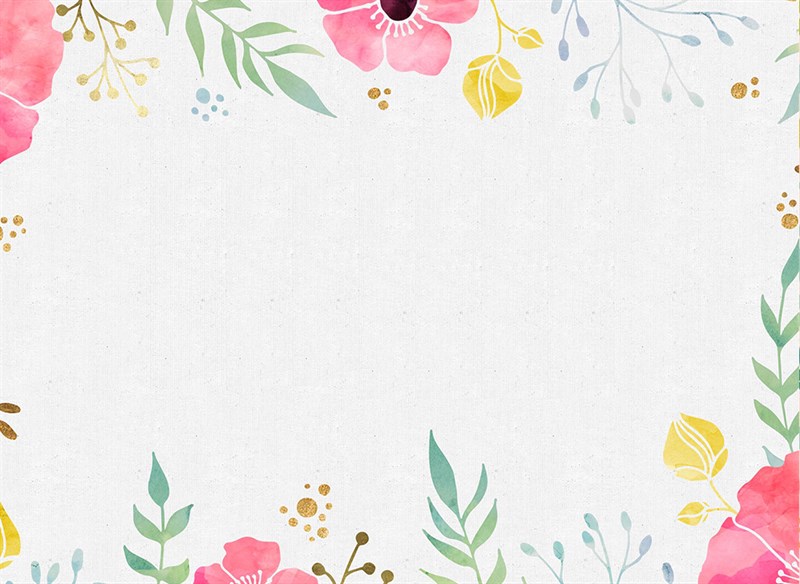 Gợi ý một số vật có màu vàng
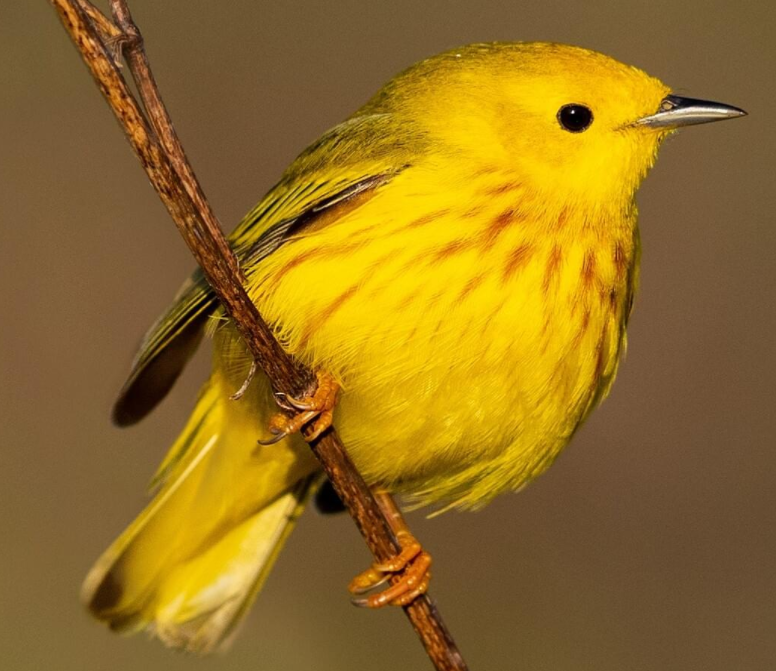 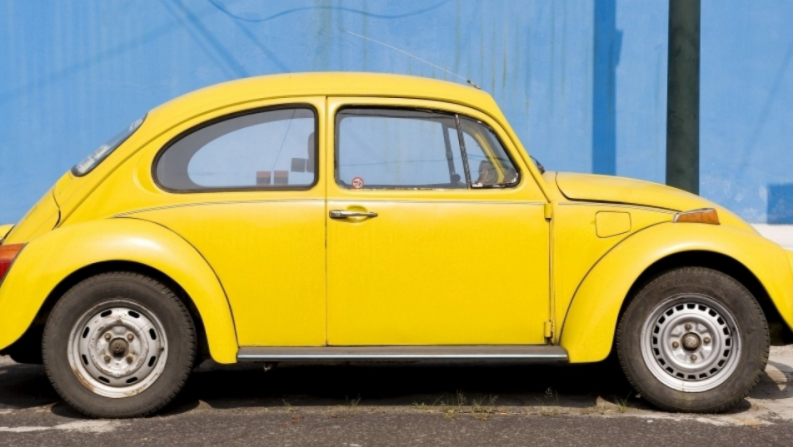 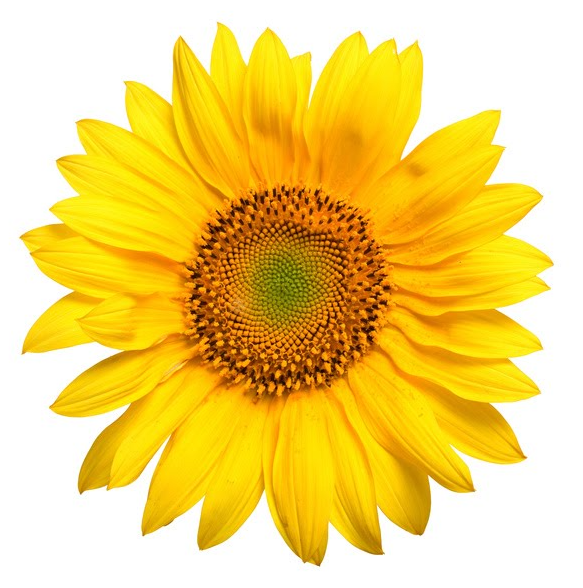 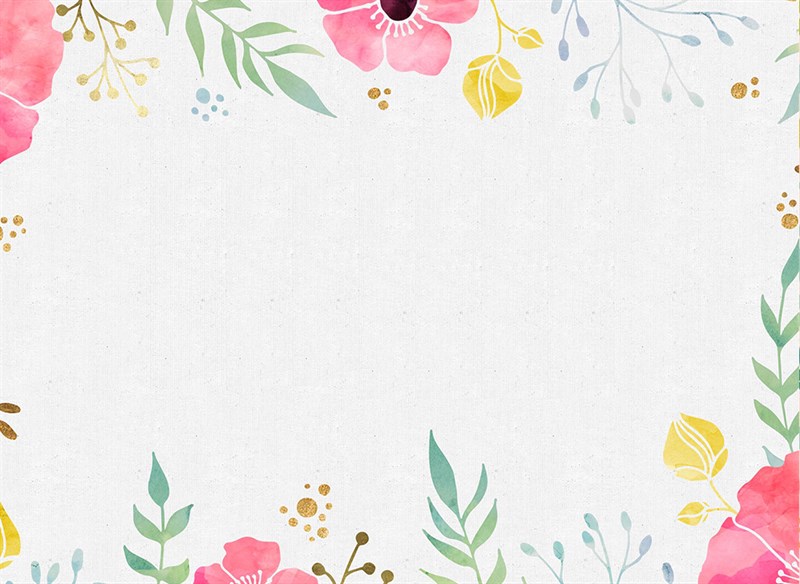 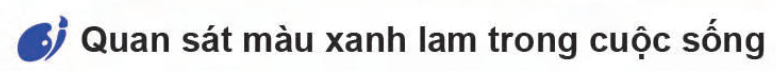 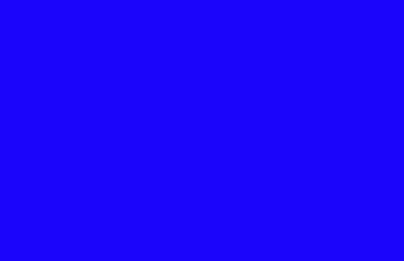 Xung quanh em có vật gì màu lam?
Từ màu làm, em liên tưởng đến vật gì?
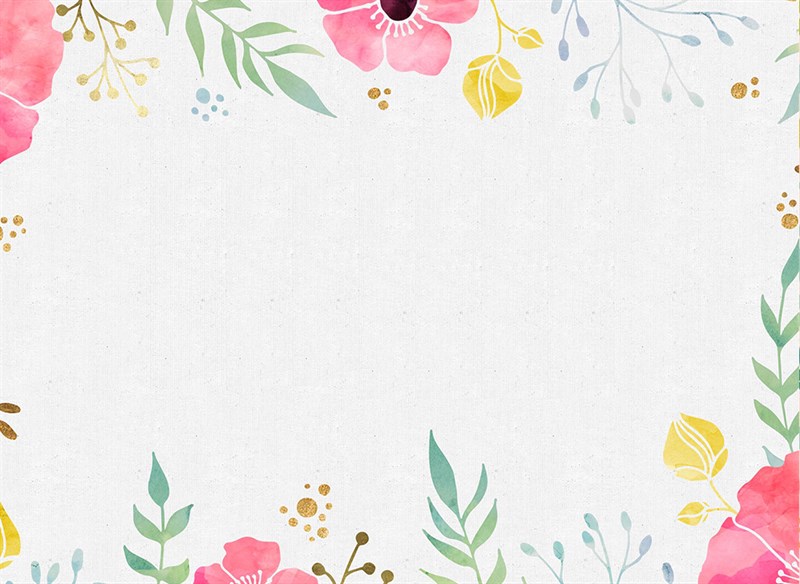 Gợi ý một số vật có màu lam
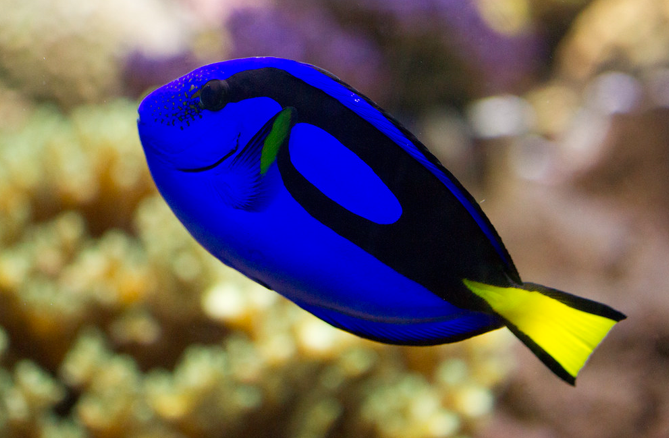 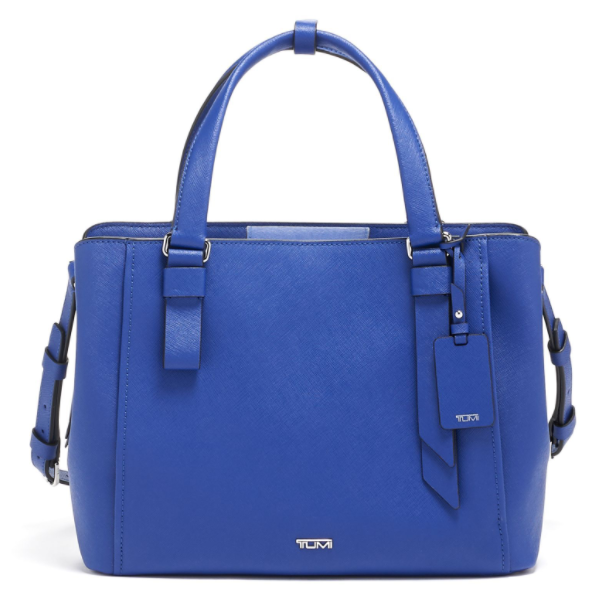 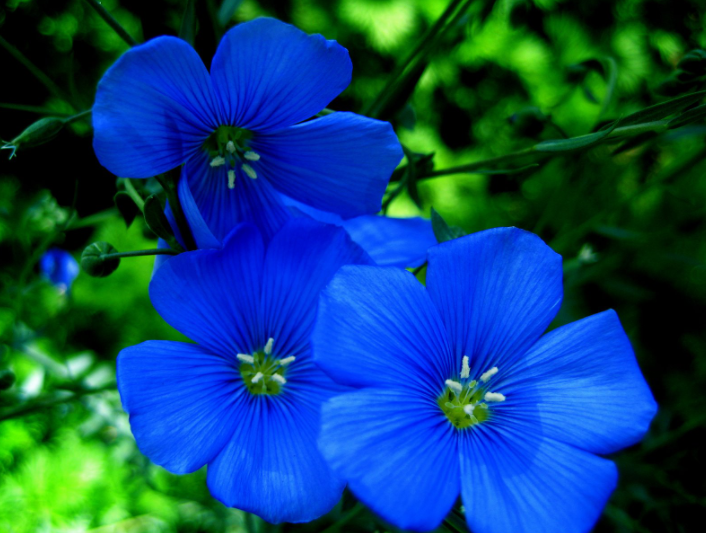 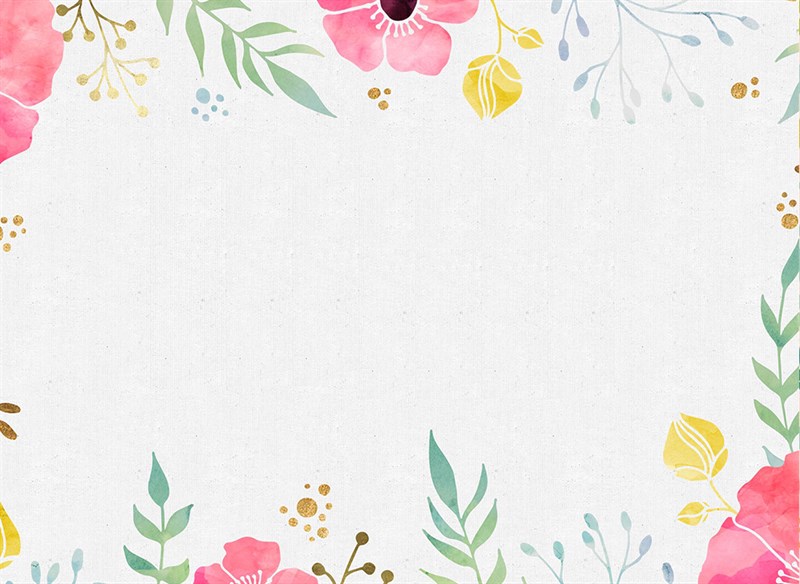 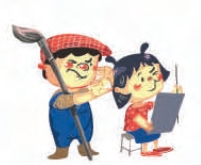 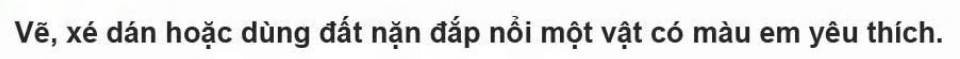 Một số sản phẩm mĩ thuật của học sinh
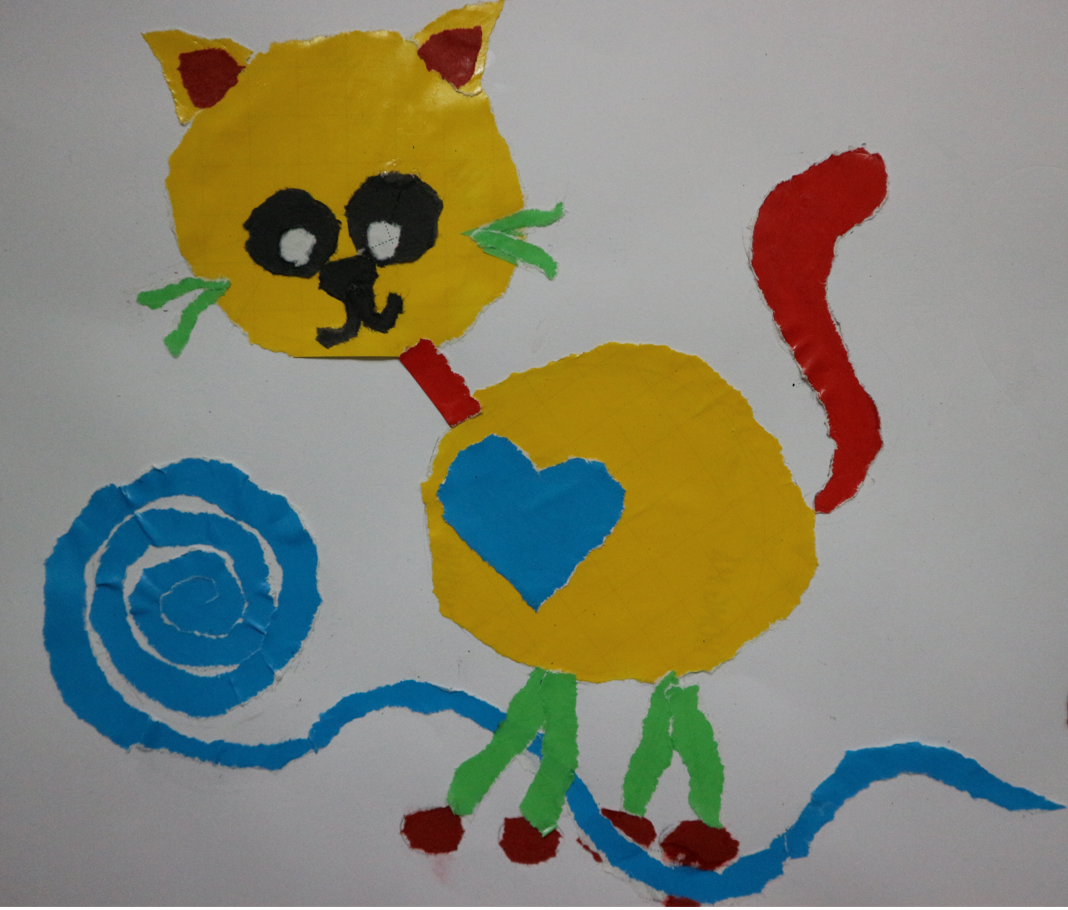 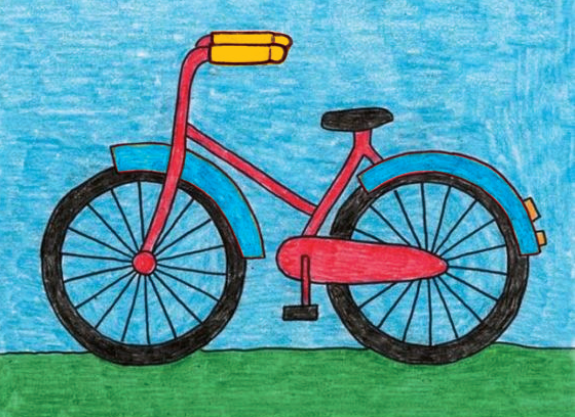 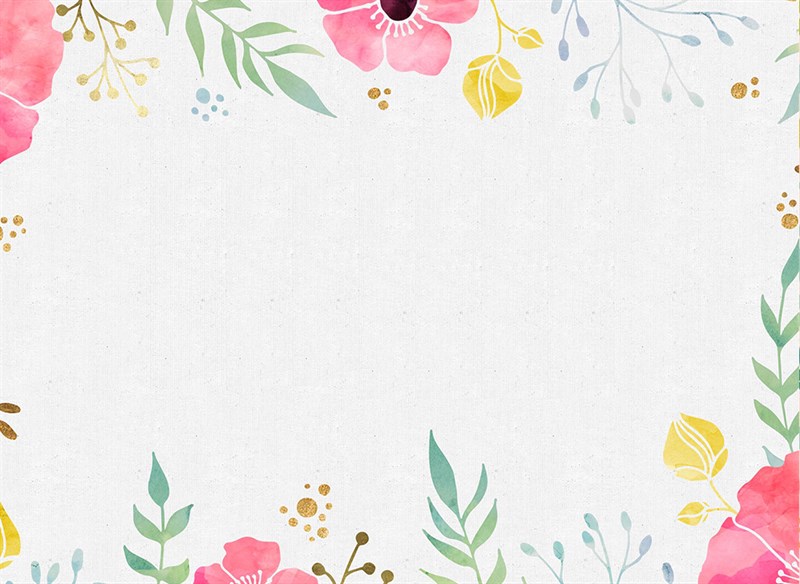 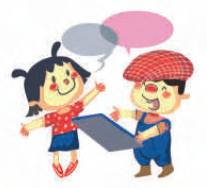 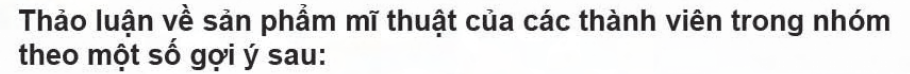 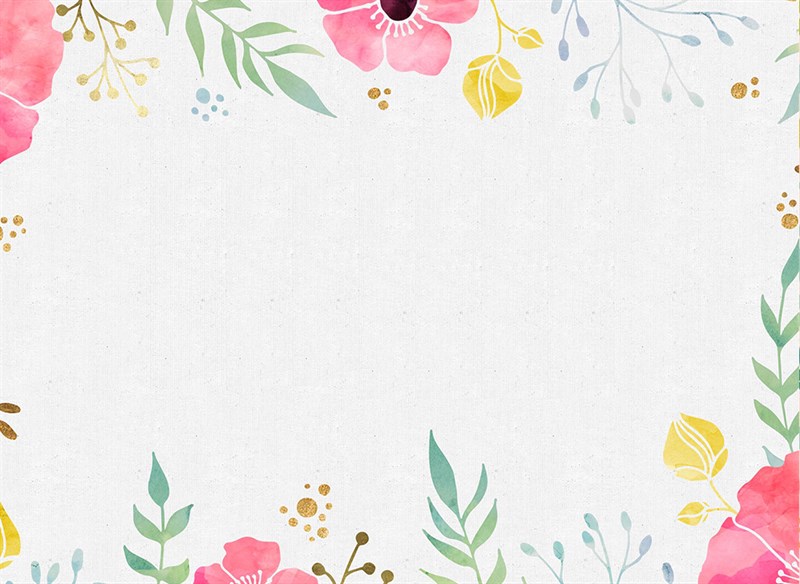 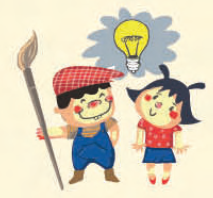 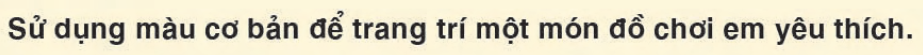 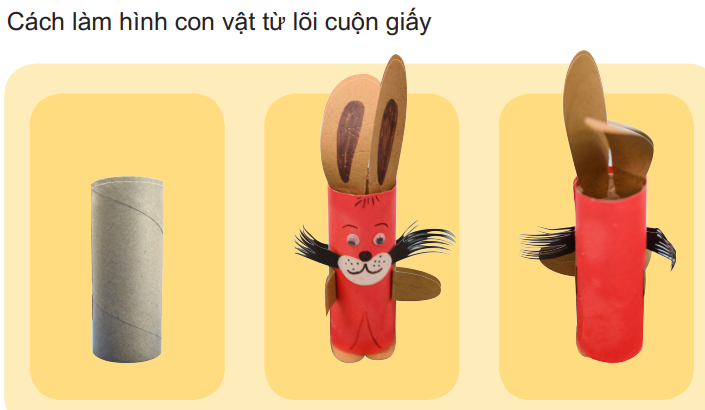 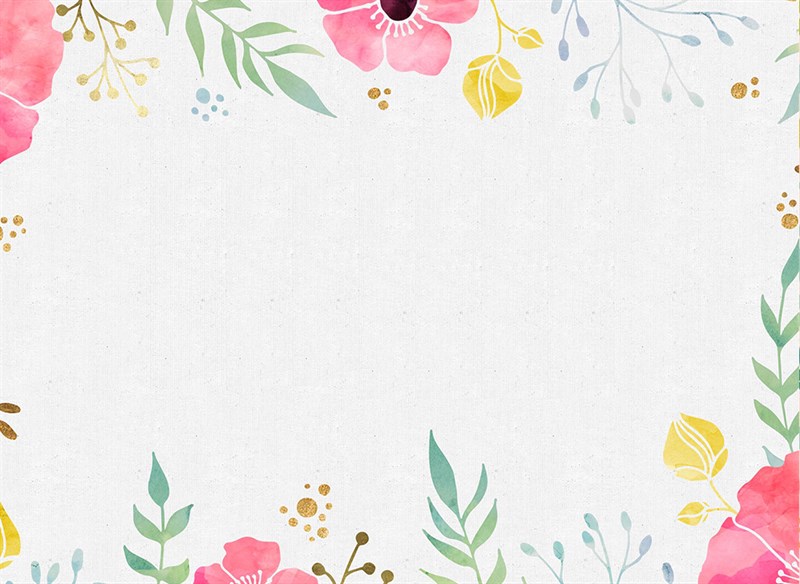 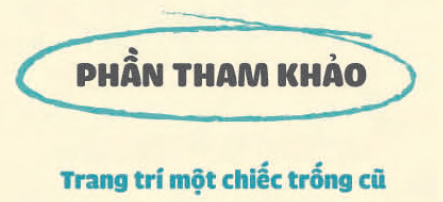 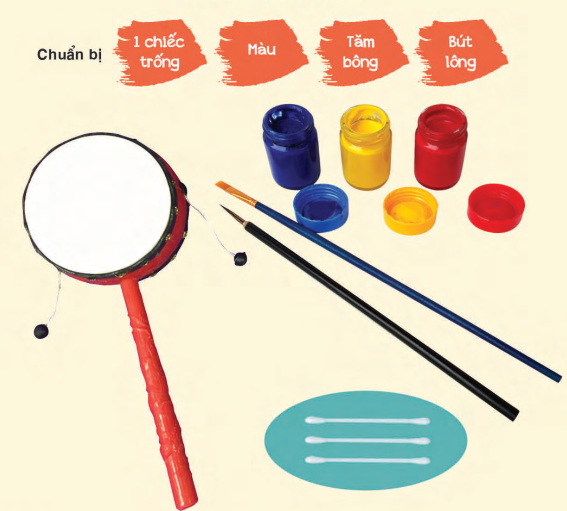 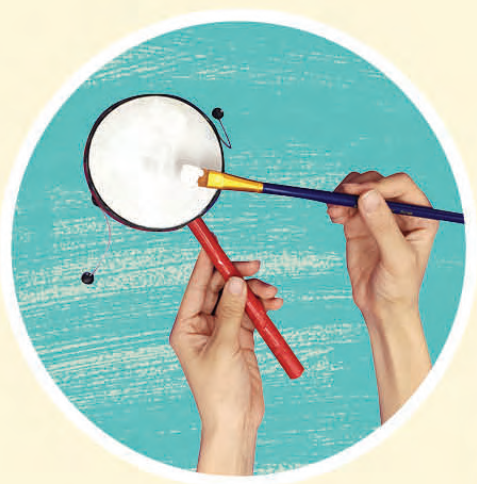 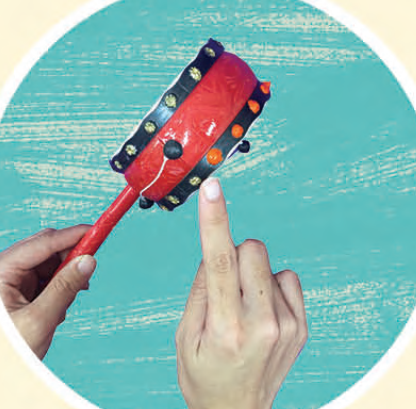 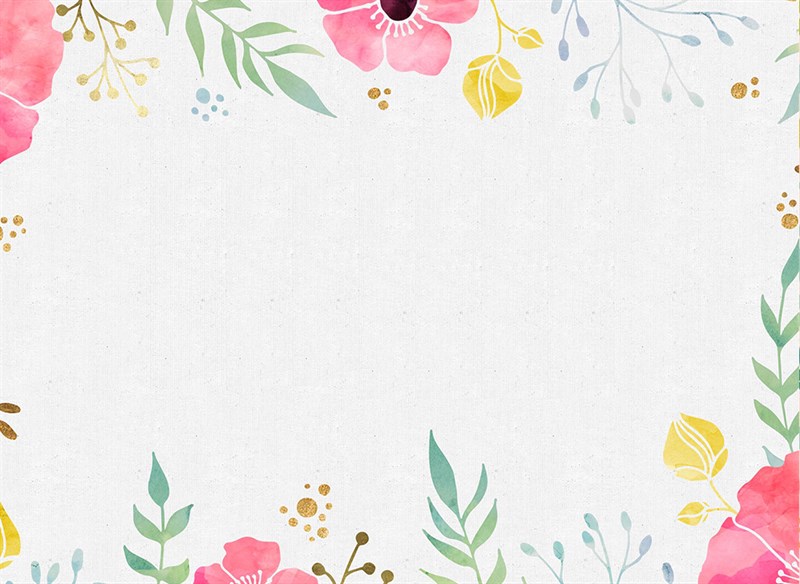 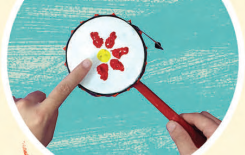 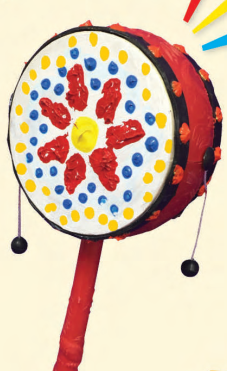 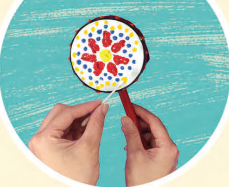